«Современная информационно-образовательная среда в процессе образования детей с ОВЗ»
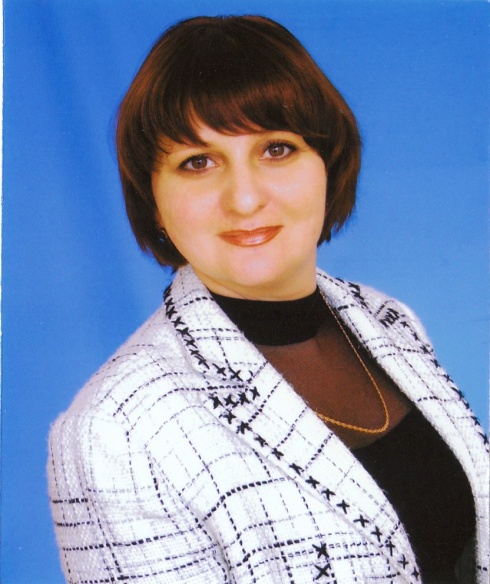 Ольга Александровна Шушкова
руководитель Ресурсного центра 
дистанционного обучения детей-инвалидовПриморского края
Информационно-образовательная среда образовательного учреждения
Компьютеры
Интерактивные доски
Коммуникационные каналы
Системное и прикладное программное обеспечение
Информационные и коммуникационные технологии
Шушкова   258-660-768
Информационно-образовательная среда образовательного учреждения должна обеспечивать:
информационно-методическую поддержку образовательного процесса;
планирование образовательного процесса и его ресурсного обеспечения;
мониторинг и фиксацию хода и результатов образовательного процесса;
мониторинг здоровья обучающихся;
современные процедуры создания, поиска, сбора, анализа, обработки, хранения и представления информации;
дистанционное взаимодействие всех участников образовательного процесса, в том числе в рамках дистанционного образования; 
дистанционное взаимодействие образовательного учреждения с другими организациями социальной сферы.
Шушкова   258-660-768
Одним из универсальных учебных действий в рамках ФГОС основного общего образования является формирование и развитие у обучающихся компетентности в области использования информационно-коммуникационных технологий.
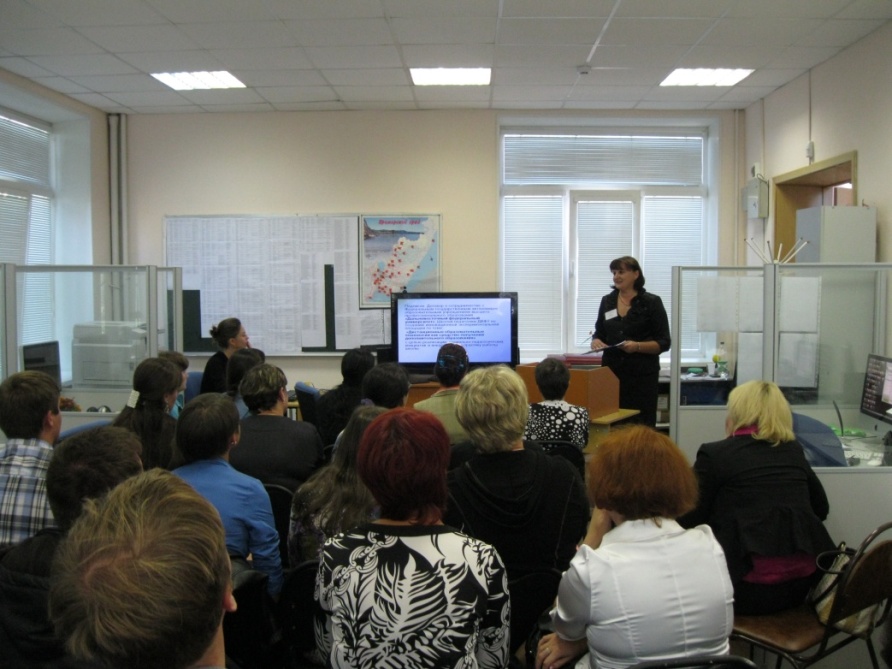 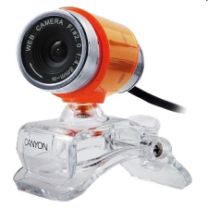 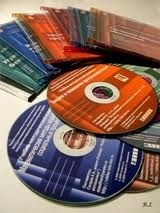 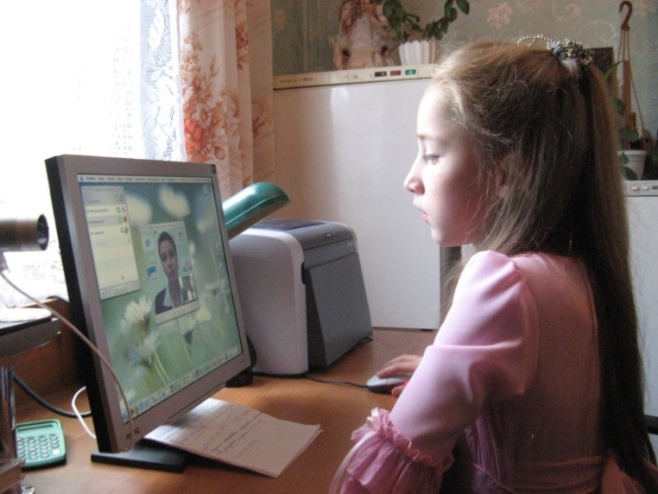 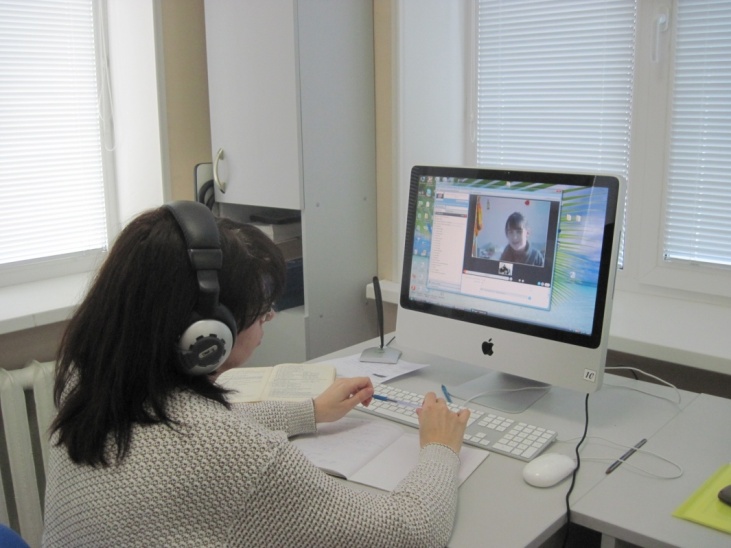 Шушкова   258-660-768
Информационные и коммуникационные технологии в обучении являются:
технологической основой информационной образовательной среды;
одним из важнейших средств реализации требований Федерального государственного образовательного стандарта;
важнейшим инструментом деятельности учителя и ученика.
Шушкова   258-660-768
Электронные и цифровые образовательные ресурсы (ЭОР и ЦОР) - мультимедийный интерактивный продукт, рассчитанный на то, что школьник сам управляет происходящим, а не является пассивным зрителем или слушателем.
положительным свойством электронных и цифровых образовательных ресурсов является возможность их применения в дистанционном обучении, которое повышает мобильность школьников, расширяет их возможности.
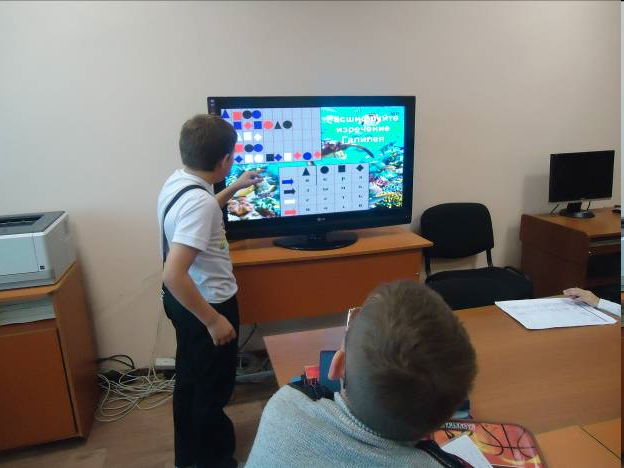 Шушкова   258-660-768
Компьютер перестал быть для наших учителей лишь печатной машинкой и способом хранения информации. Большая часть педагогического коллектива уверенно владеет современной компьютерной техникой, применяет в процессе образования детей с ОВЗ.
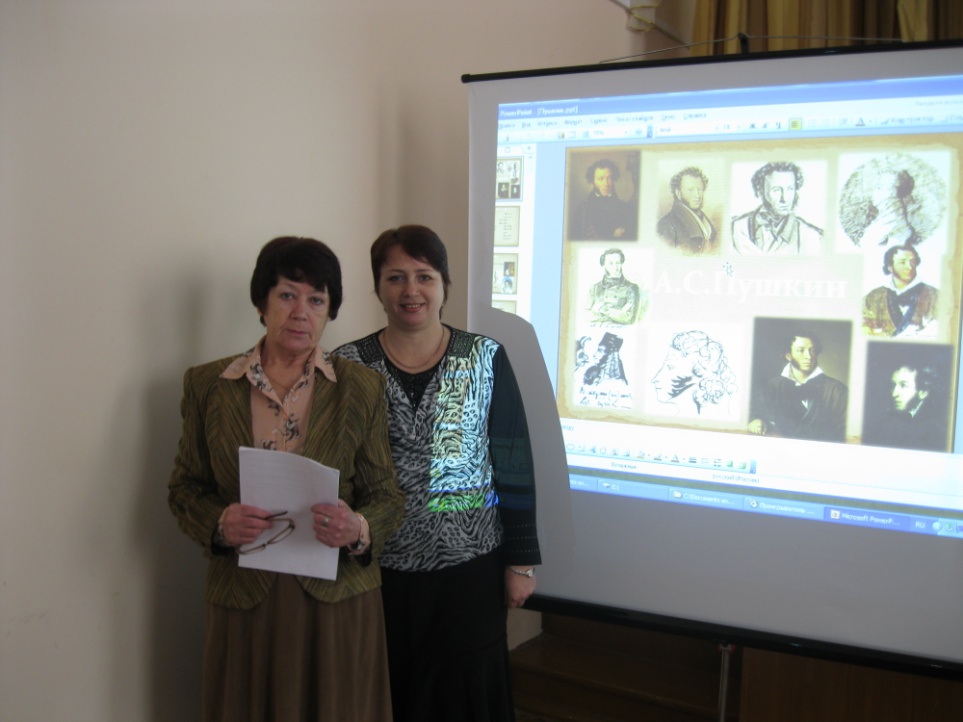 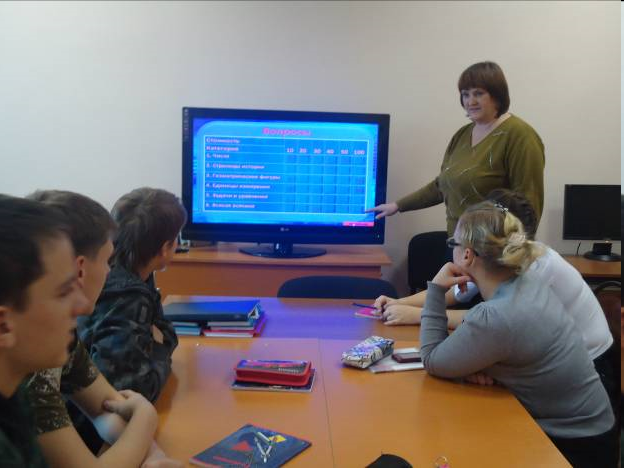 Шушкова   258-660-768
Электронные и цифровые образовательные ресурсы позволяют выполнять значительно более полноценные практические занятия – от виртуального посещения музея до лабораторного эксперимента, и тут же провести аттестацию собственных знаний, умений, навыков. С ЭОР и ЦОР изменяется получение информации. Одно дело – изучать текстовые описания объектов, процессов, явлений, совсем другое – увидеть их и исследовать в интерактивном режиме.
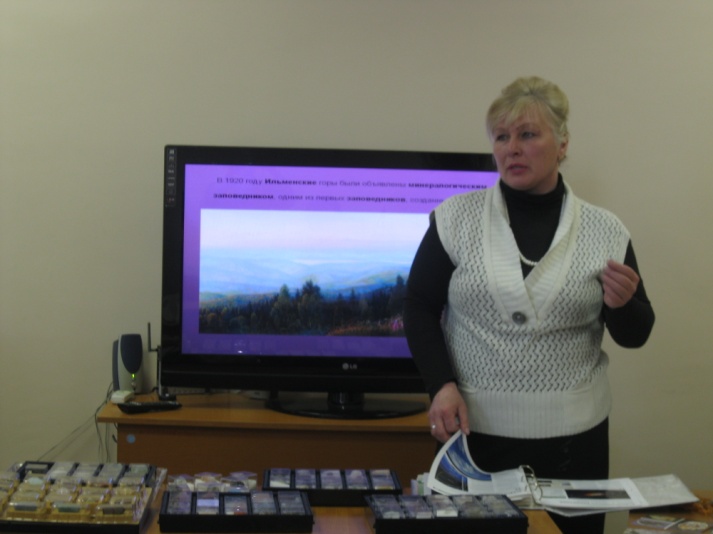 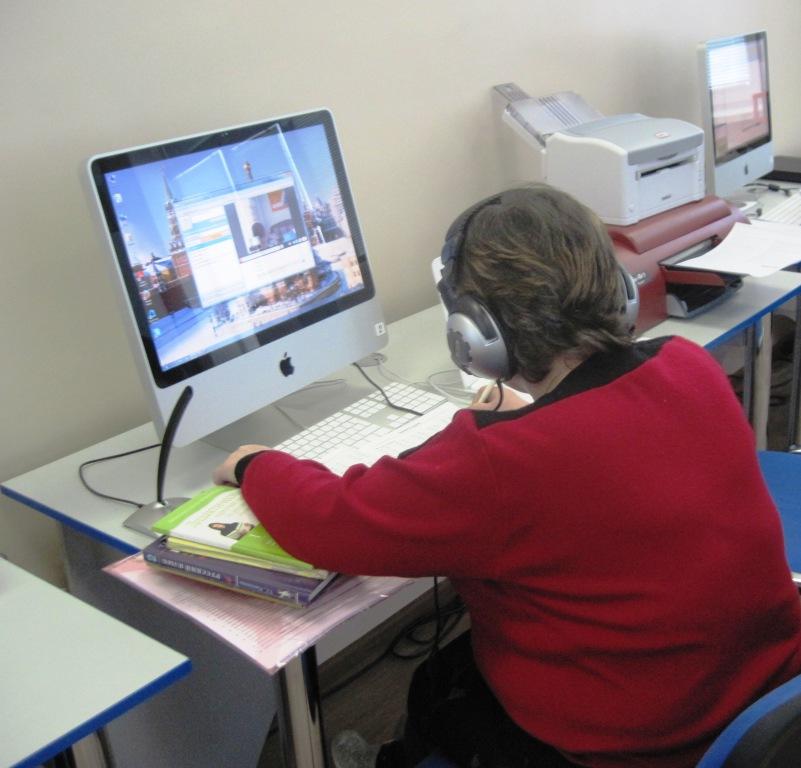 Шушкова   258-660-768
Древняя китайская пословица гласит:       «Расскажи мне, и я забуду, Покажи мне, и я  запомню,Дай мне попробовать, и я научусь».
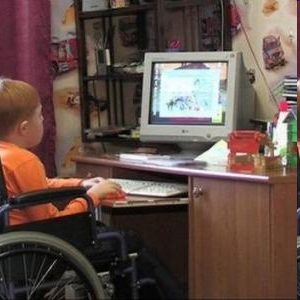 Эти замечательные слова как нельзя лучше разъясняют новые возможности учебной работы.
Шушкова   258-660-768
Электронный образовательный ресурс i-школаhttp://iclass.home-edu.ru
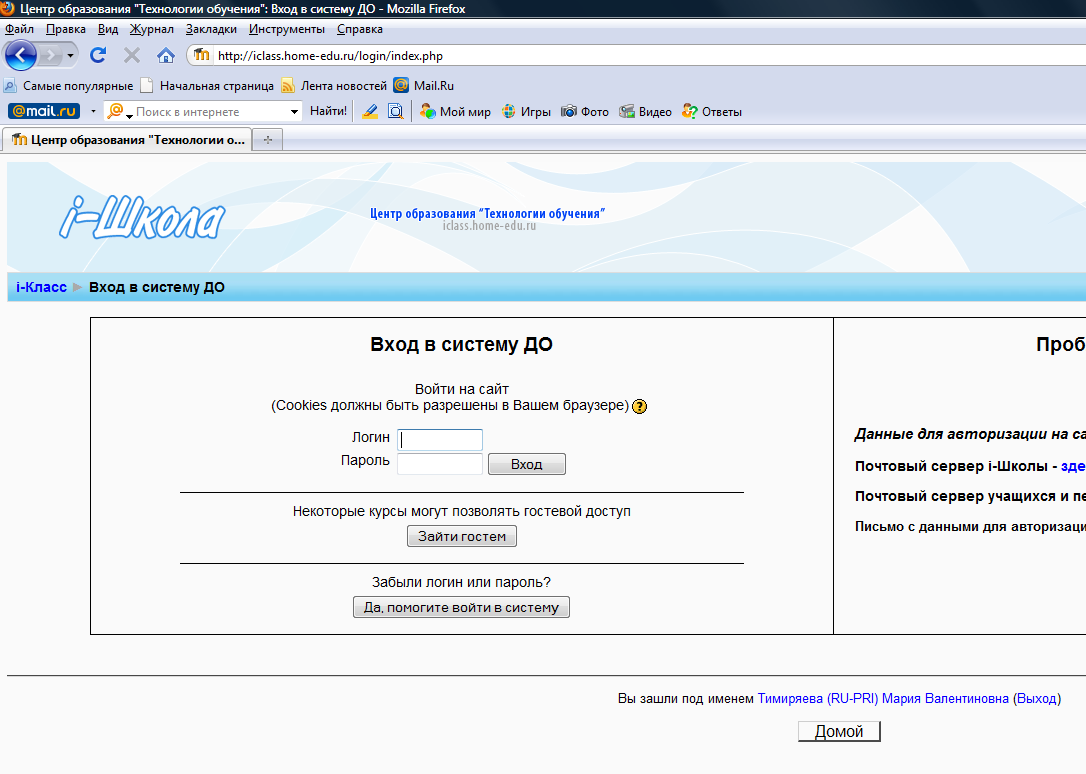 Шушкова   258-660-768
Содержание образовательного ресурса – учебные предметные курсы, факультативы, дополнительное образование, консультирование по вопросам технической поддержки, которые учитель может выбирать
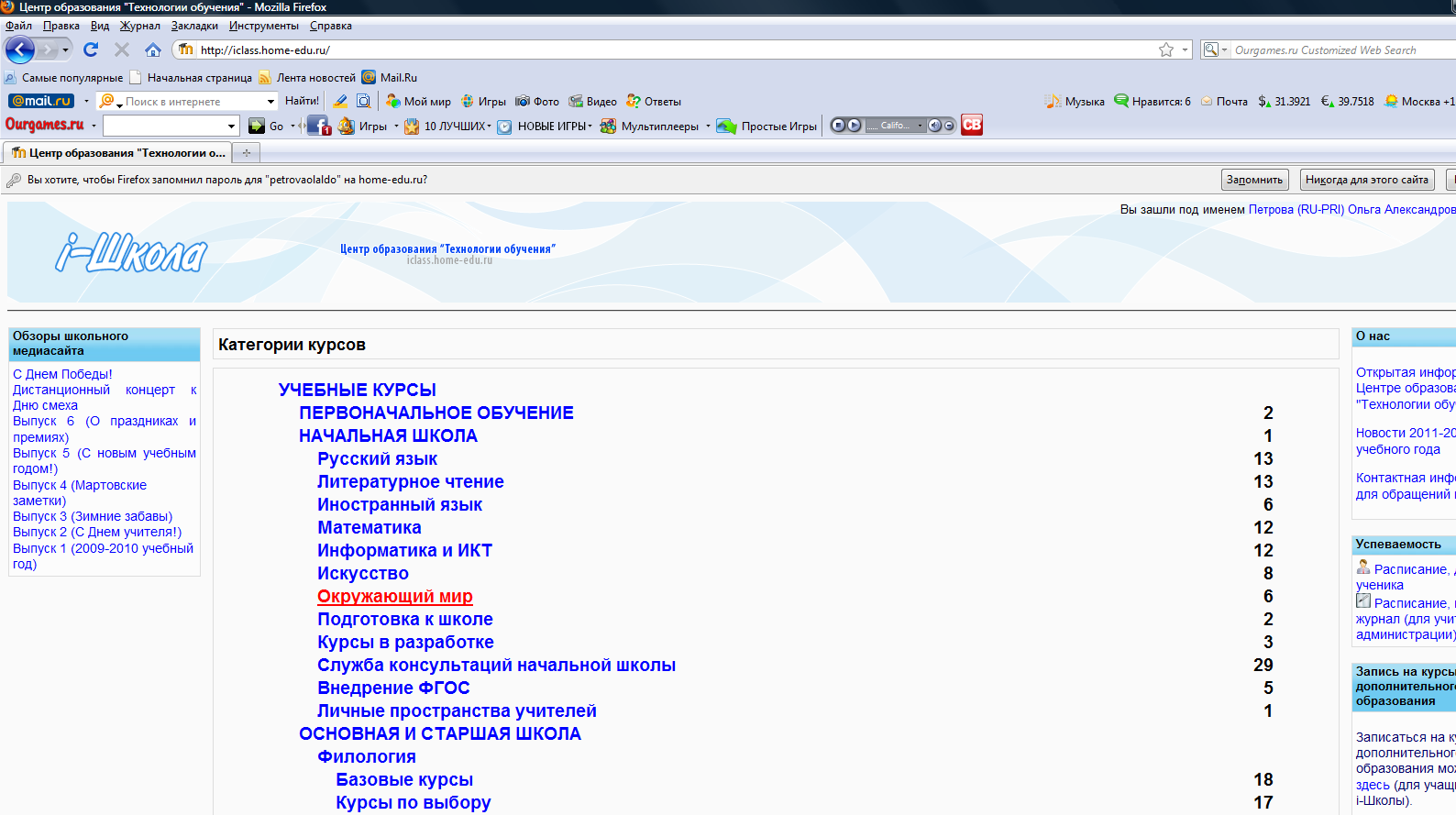 Шушкова   258-660-768
На ресурсе одновременно могут работают учитель и ученик, взаимодействуя в ходе интерактивного урока. Ученик может  выполнять различные задания, используя формы контроля, например, тестовый контроль знаний, в режиме on-line, результат можно узнать на этом же уроке.
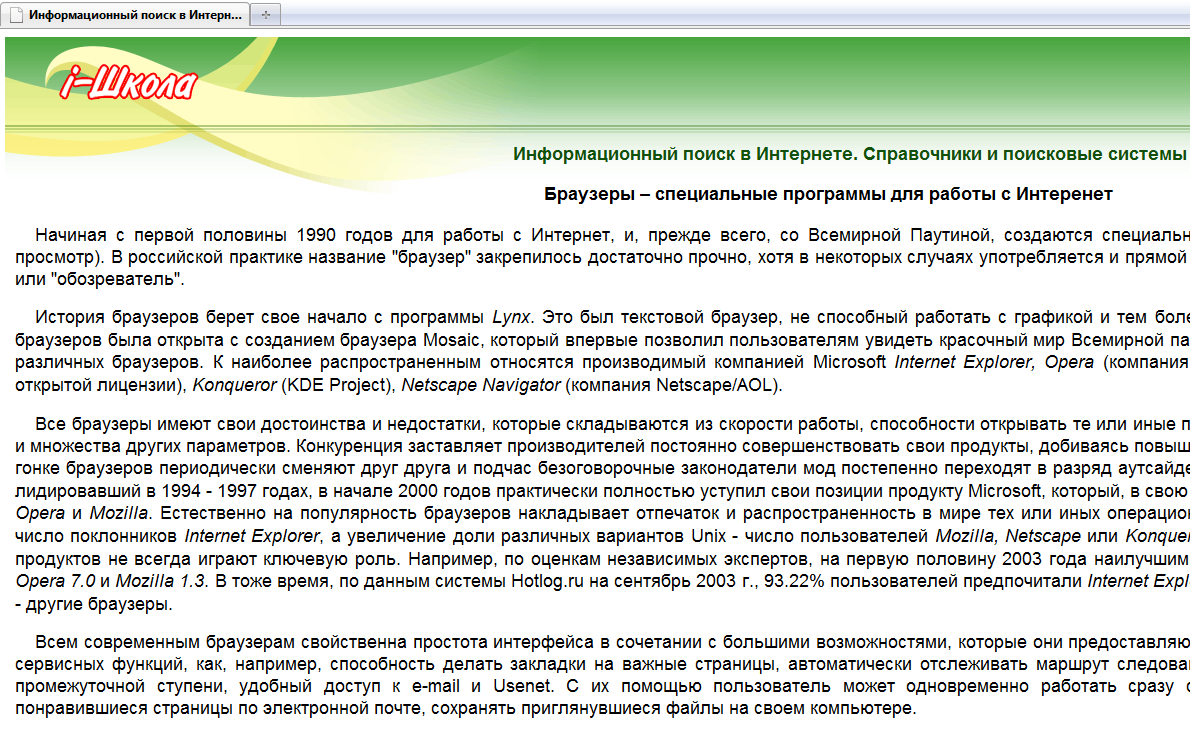 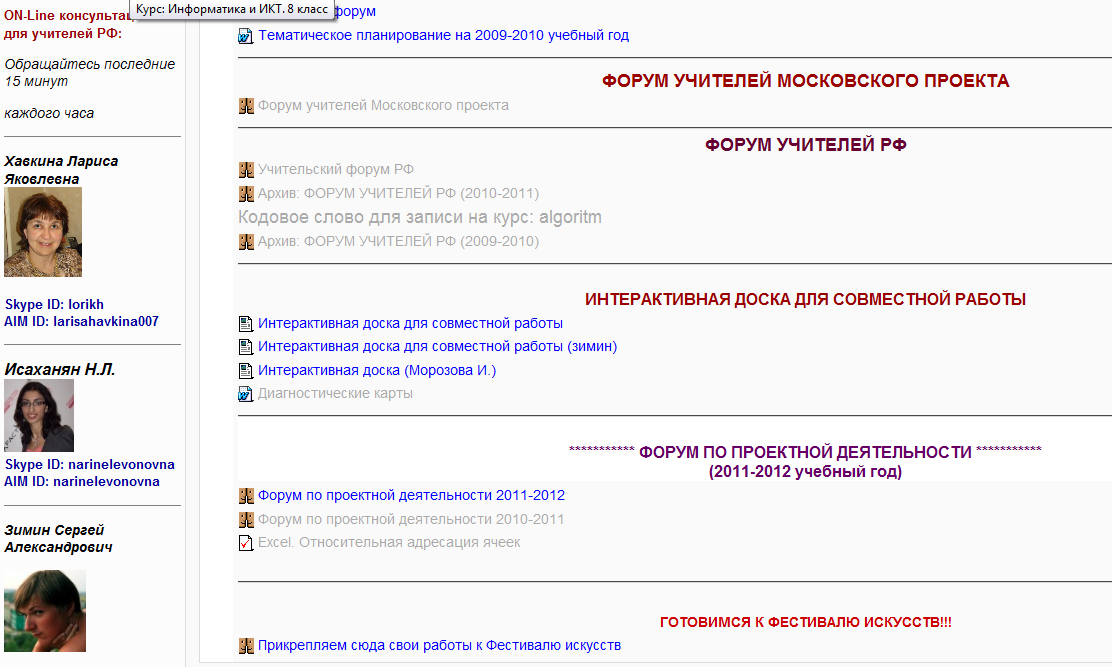 Для подготовки к следующему уроку, проверочной работе, контролю знаний ученик может работать на ресурсе самостоятельно.
Шушкова   258-660-768
С появлением ЭОР появилась возможность  изменять не только  способы получения информации, но и использовать их при проведении интегрированных  уроков учащихся нашей школы и участников проекта «Дистанционное образование».Учителя нашей школы используют  информационные  технологии при проведении интегрированных уроков  и мероприятий как в  образовательном, так и в воспитательном  процессах.
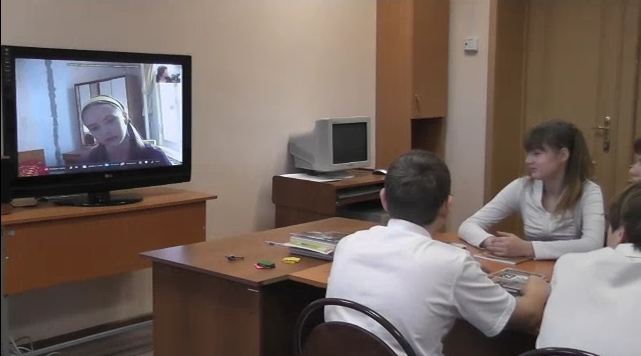 Шушкова   258-660-768
Эффективным средством формирования  учебно–познавательной компетентности являются цифровые образовательные ресурсы (ЦОР). 
Использование на уроках математики, физики цифровых  образовательных ресурсов (ЦОР) - ключ к формированию творческой личности ученика.
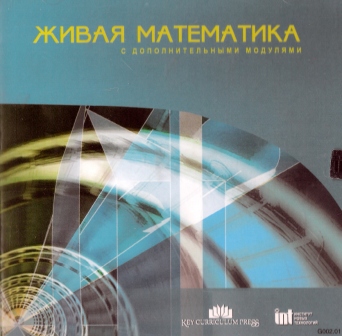 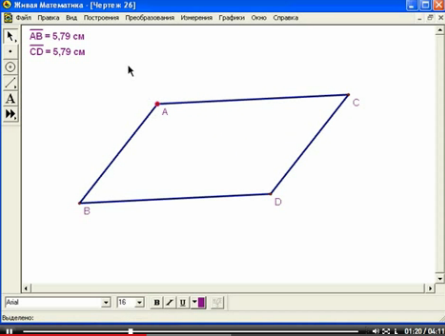 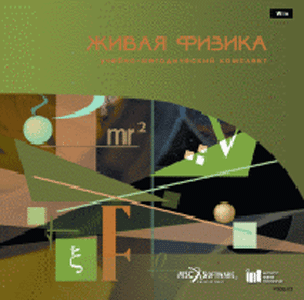 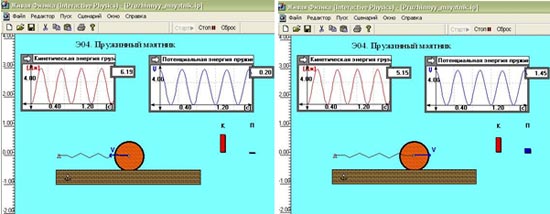 Шушкова   258-660-768
Цифровые  образовательные ресурсы – необходимые для организации учебного процесса и представленные в цифровой форме фотографии, видеофрагменты, модели, ролевые игры, картографические материалы, отобранные в соответствии с содержанием конкретного учебника, “привязанных” к поурочному планированию и снабженные необходимыми методическими рекомендациями.
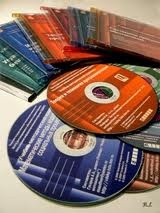 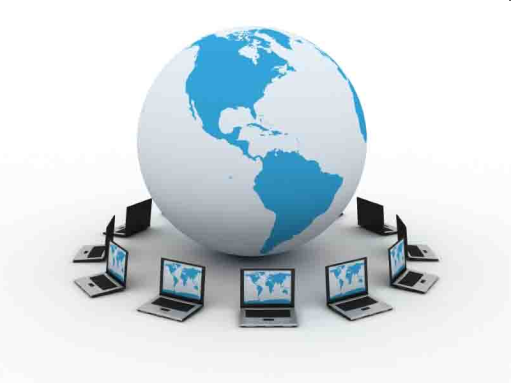 Шушкова   258-660-768
Рабочее место ученика дистанционного образования включает в себя:
Компьютер
Программное обеспечение
Периферийное оборудование
Сканер
Принтер
Веб-камера
Комплект компьютерных датчиков 
Цифровой микроскоп
Высокоскоростной Интернет
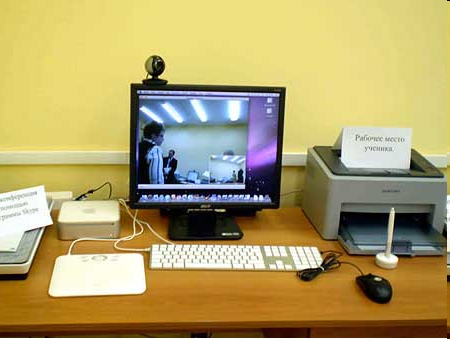 Шушкова   258-660-768
Специализированное оборудование
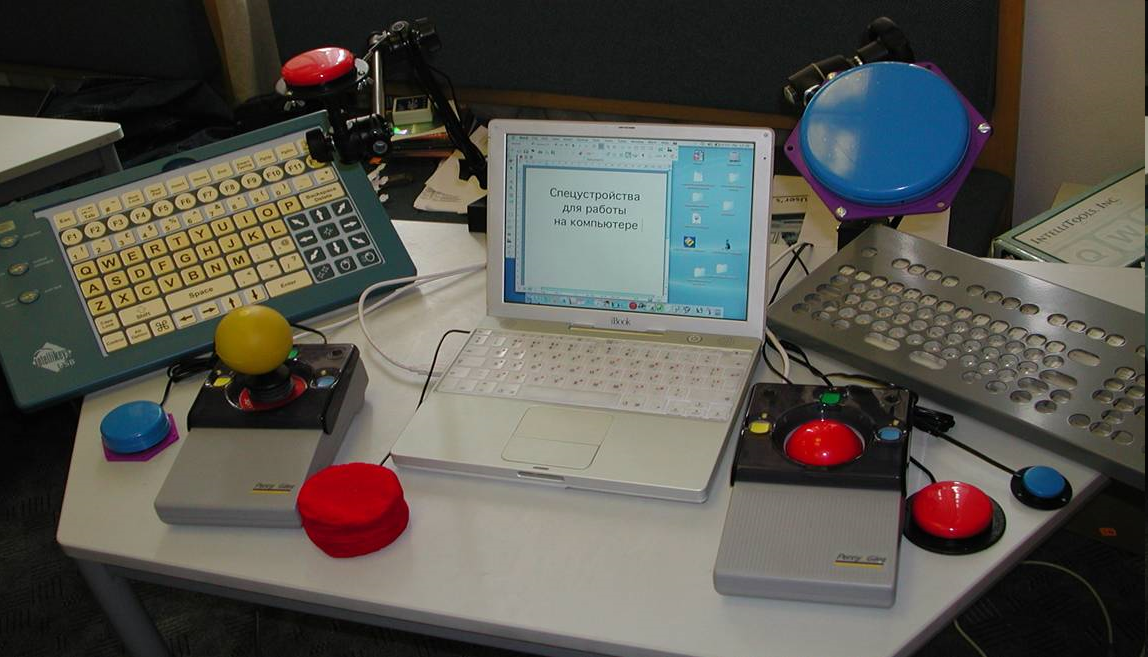 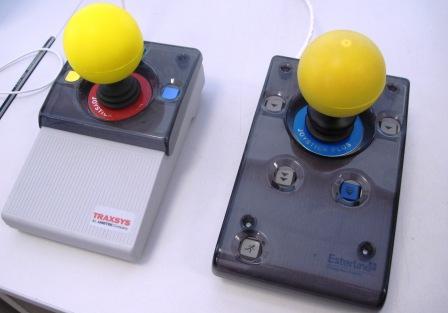 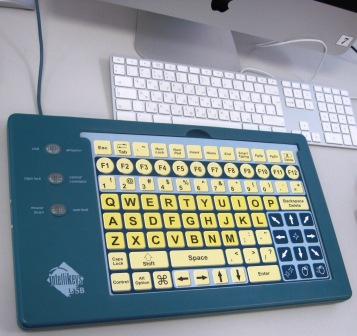 компьютерный роллер
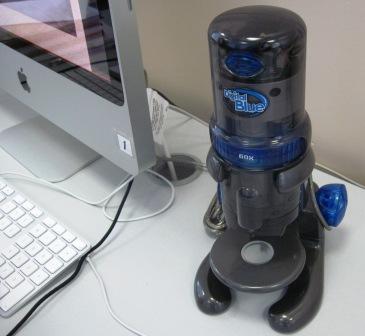 Специализированный комплект компьютерного оборудования
цифровое устройство для просмотра микропрепаратов
специализированная клавиатура с минимальным усилием для позиционирования и ввода
Шушкова   258-660-768
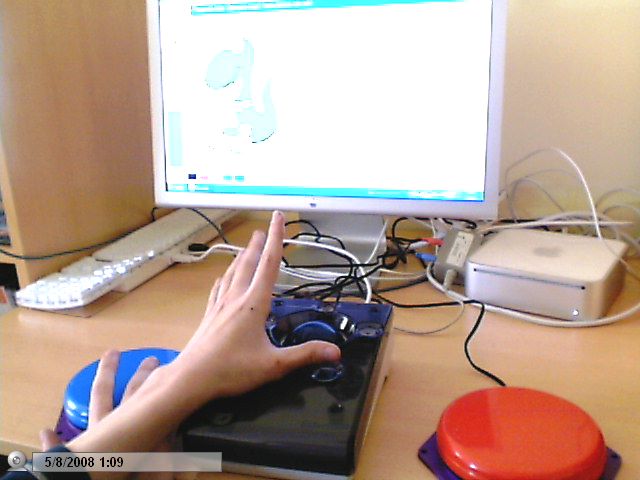 1
Применение роллера, больших выносных кнопок
Шушкова   258-660-768
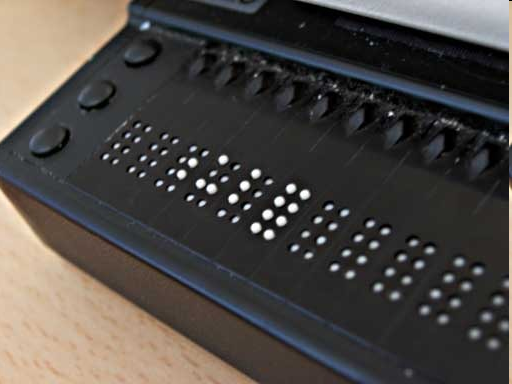 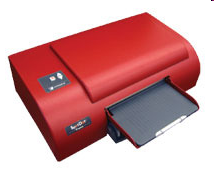 Брайлевский портативный дисплей
1
Принтер с рельефно-точечным шрифтом Брайля
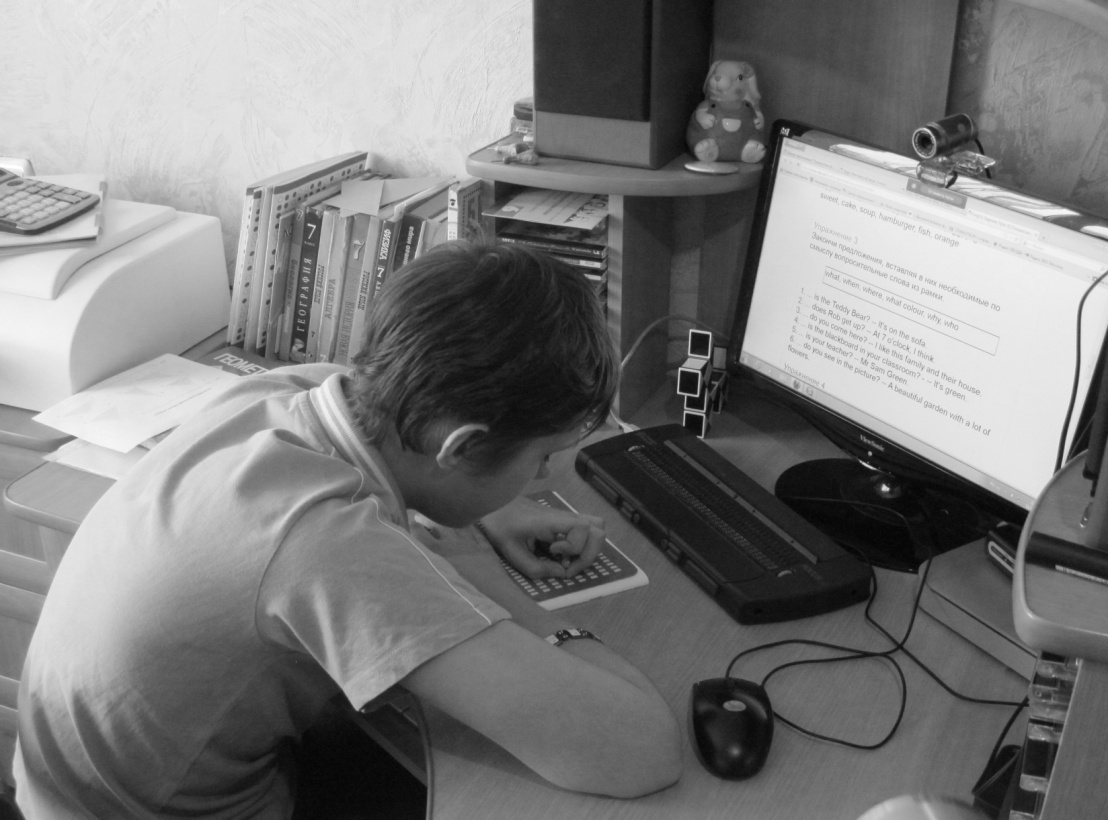 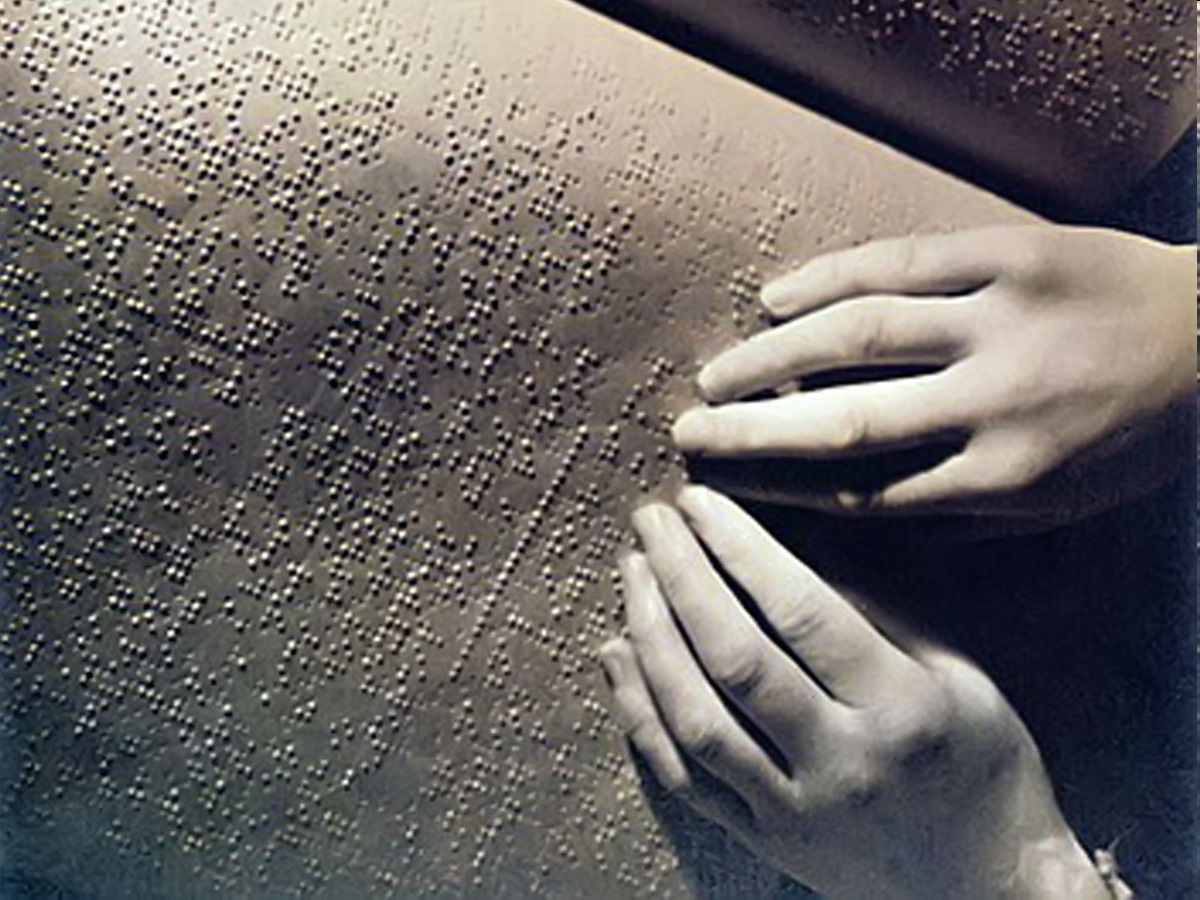 Шушкова   258-660-768
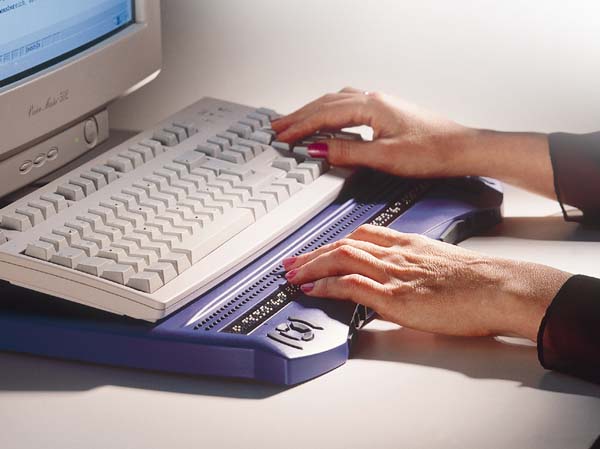 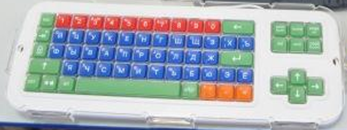 1
клавиатура с большими кнопками и разделяющей клавиши накладкой (в зависимости от индивидуальных особенностей ребенка)
Работа с брайлевским дисплеем
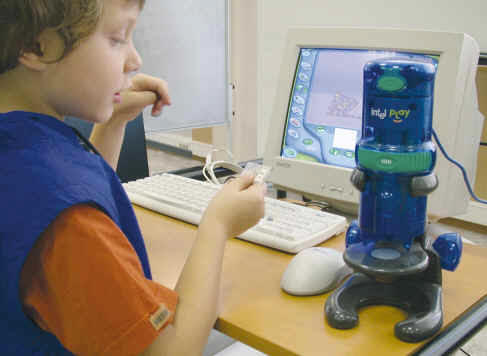 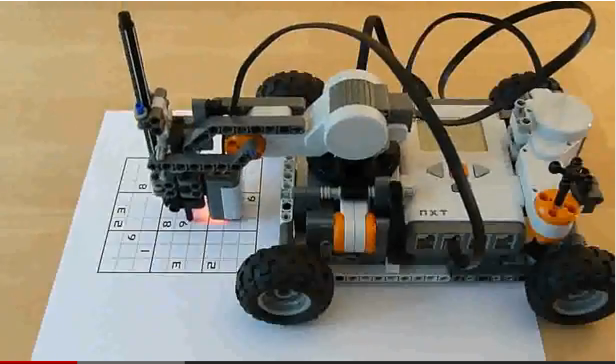 Объект, созданный интерактивным конструктором
Работа с цифровым электронным микроскопом
Шушкова   258-660-768
Основная  форма учебной деятельности  учителей РЦДО - интерактивный урок, на котором доступны самые необходимые средства – коммуникация посредством веб-камер, обмен мгновенными текстовыми сообщениями, демонстрация презентации, передача файлов.
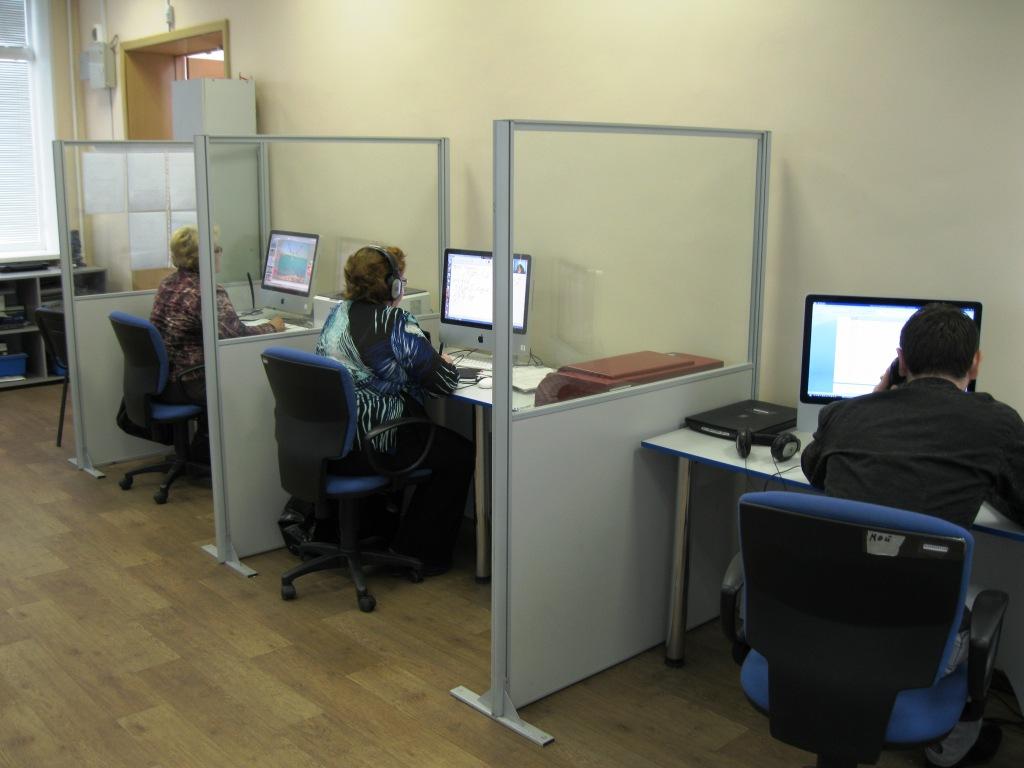 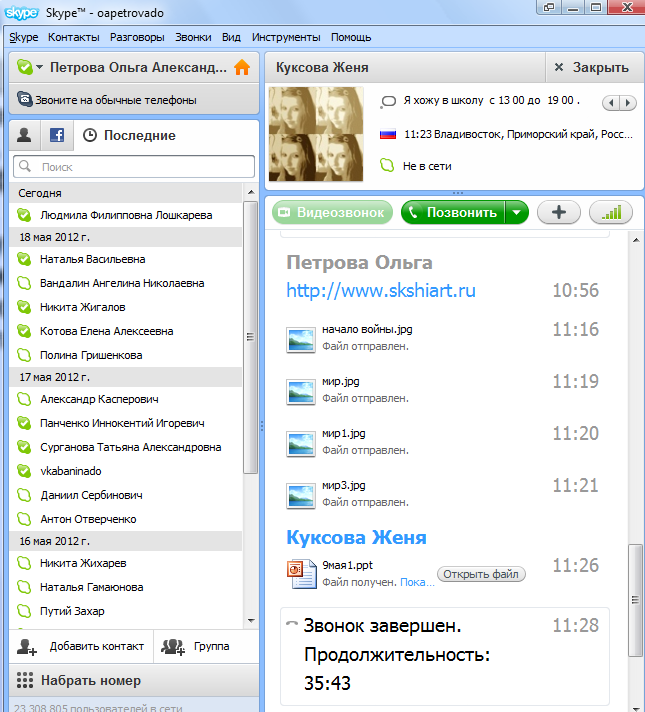 Шушкова   258-660-768
При проведении дистанционных уроков возникает необходимость видеть,  что  делает учащийся, отслеживать процесс выполнения им различных практических заданий, корректировать, оказывать помощь, консультировать.Эту возможность предоставляет программа  Skype  и программа «Удаленный рабочий стол».
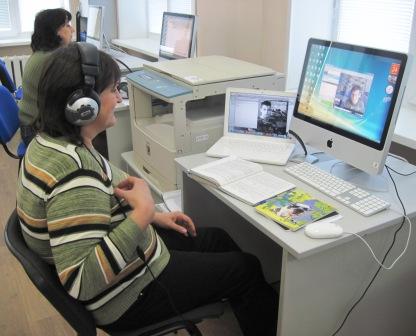 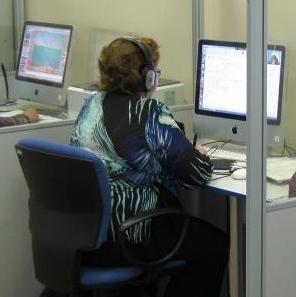 Шушкова   258-660-768
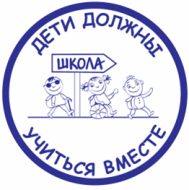 Целесообразность использования ИКТ в обучении детей с ОВЗ:
уменьшение срока усвоения учебного материала и коррекции нарушений у ребенка;
повышение мотивации к обучению, за счет обучения в деятельности;
формирование информационной культуры у ребенка;
развитие ИКТ-компетентности ребенка;
более быстрое формирование универсальных учебных действий;
возможность выбора оптимального темпа прохождения материала.
Шушкова   258-660-768
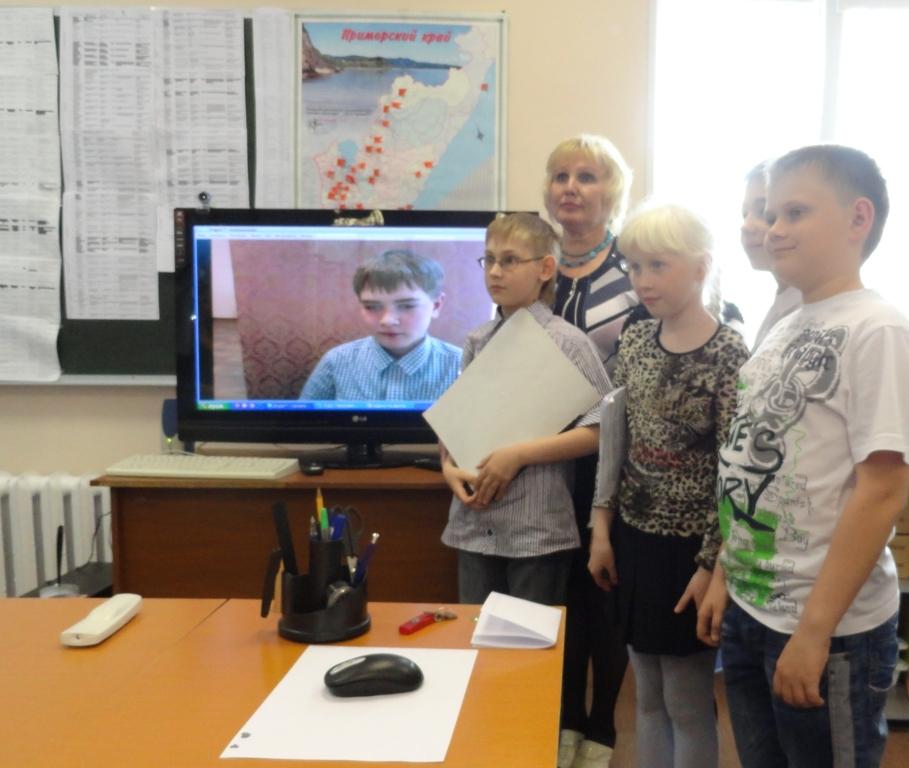 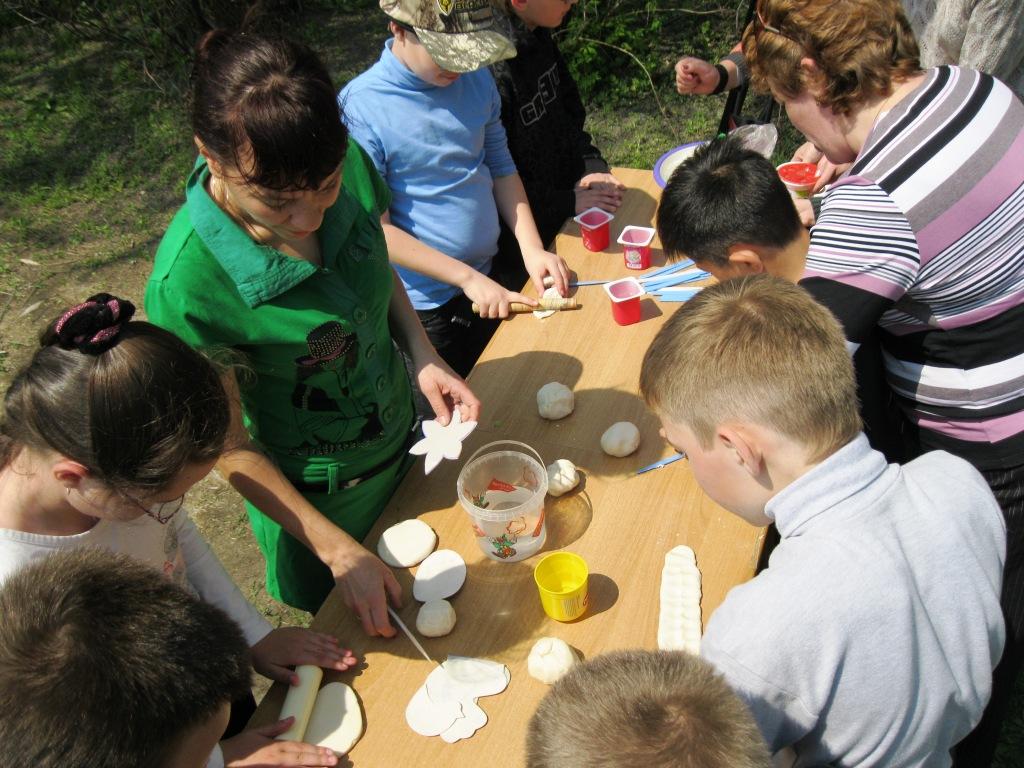 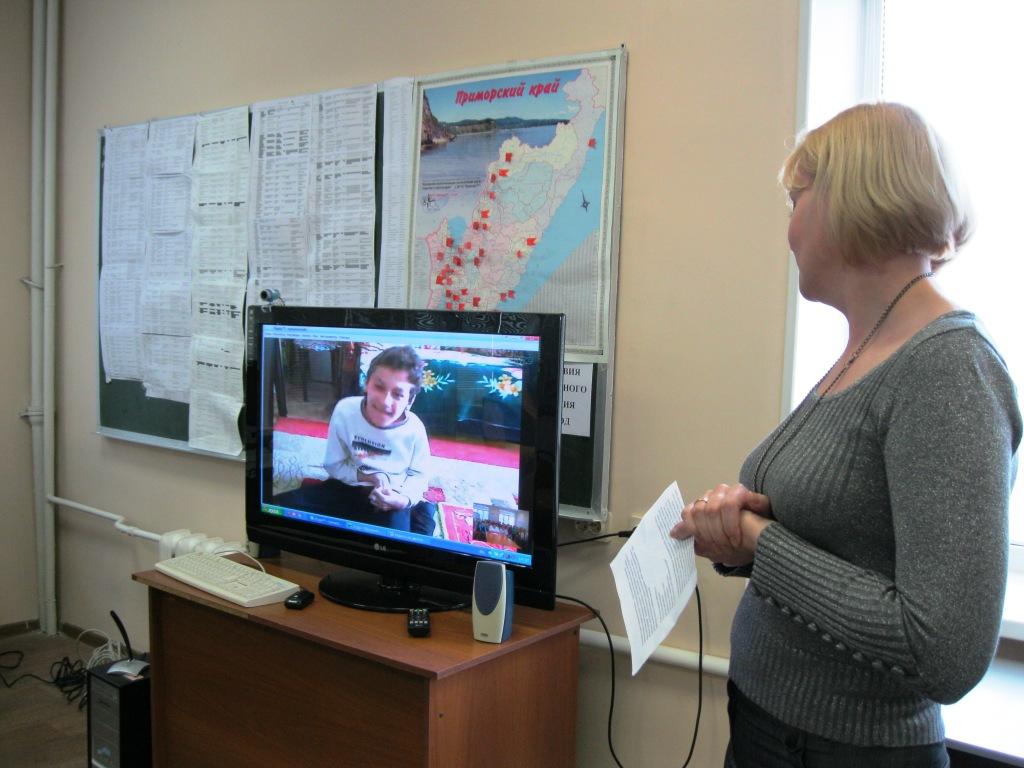 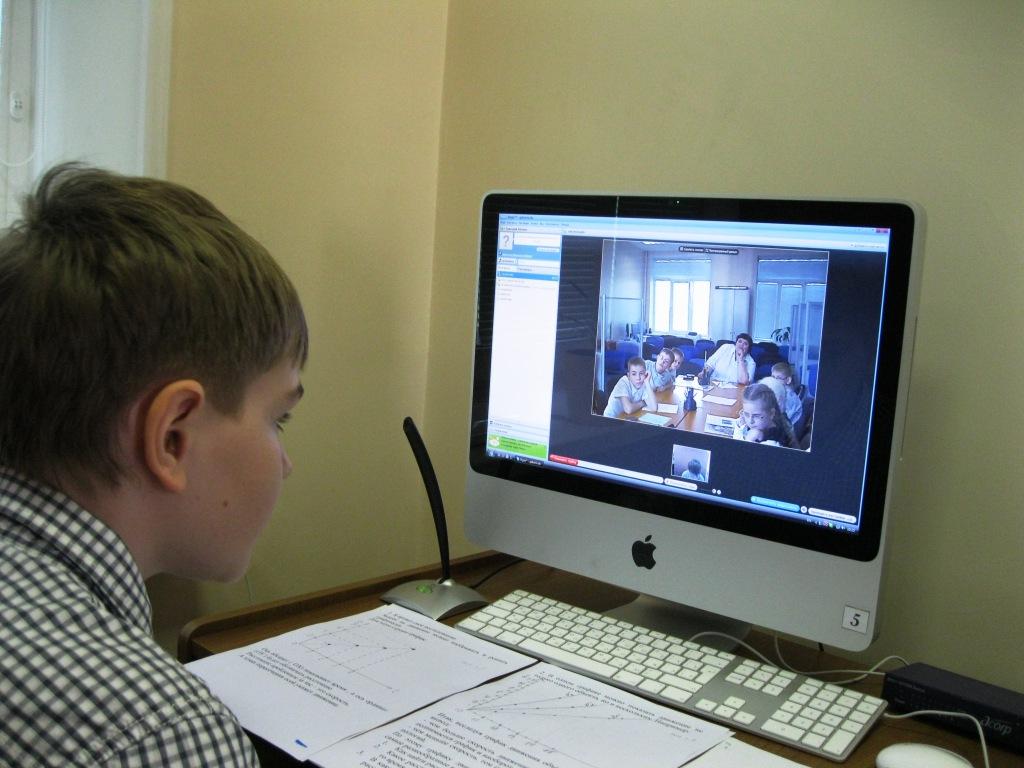 Шушкова   258-660-768
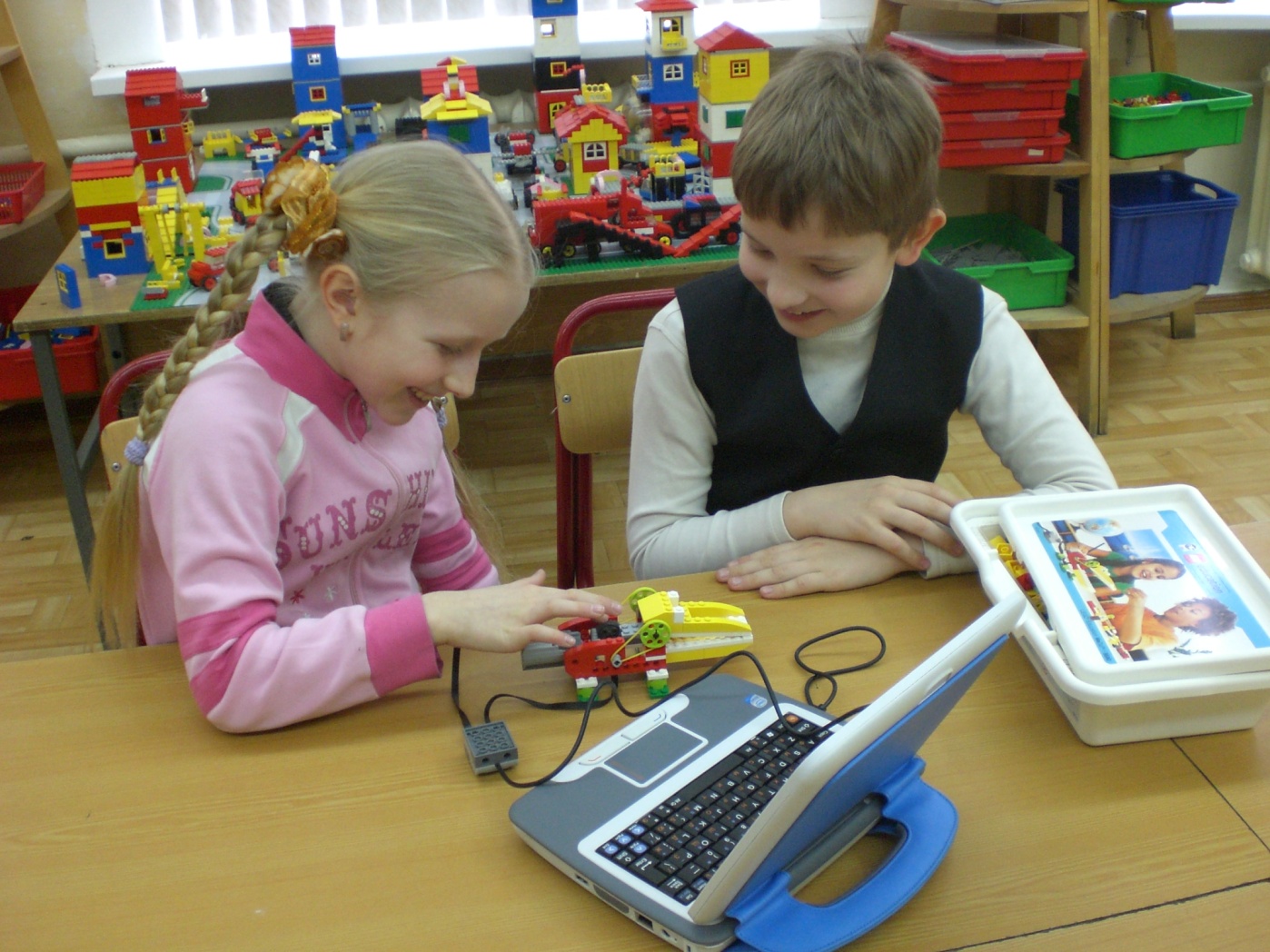 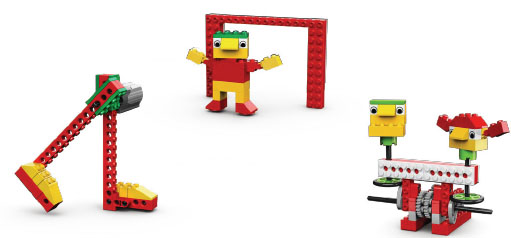 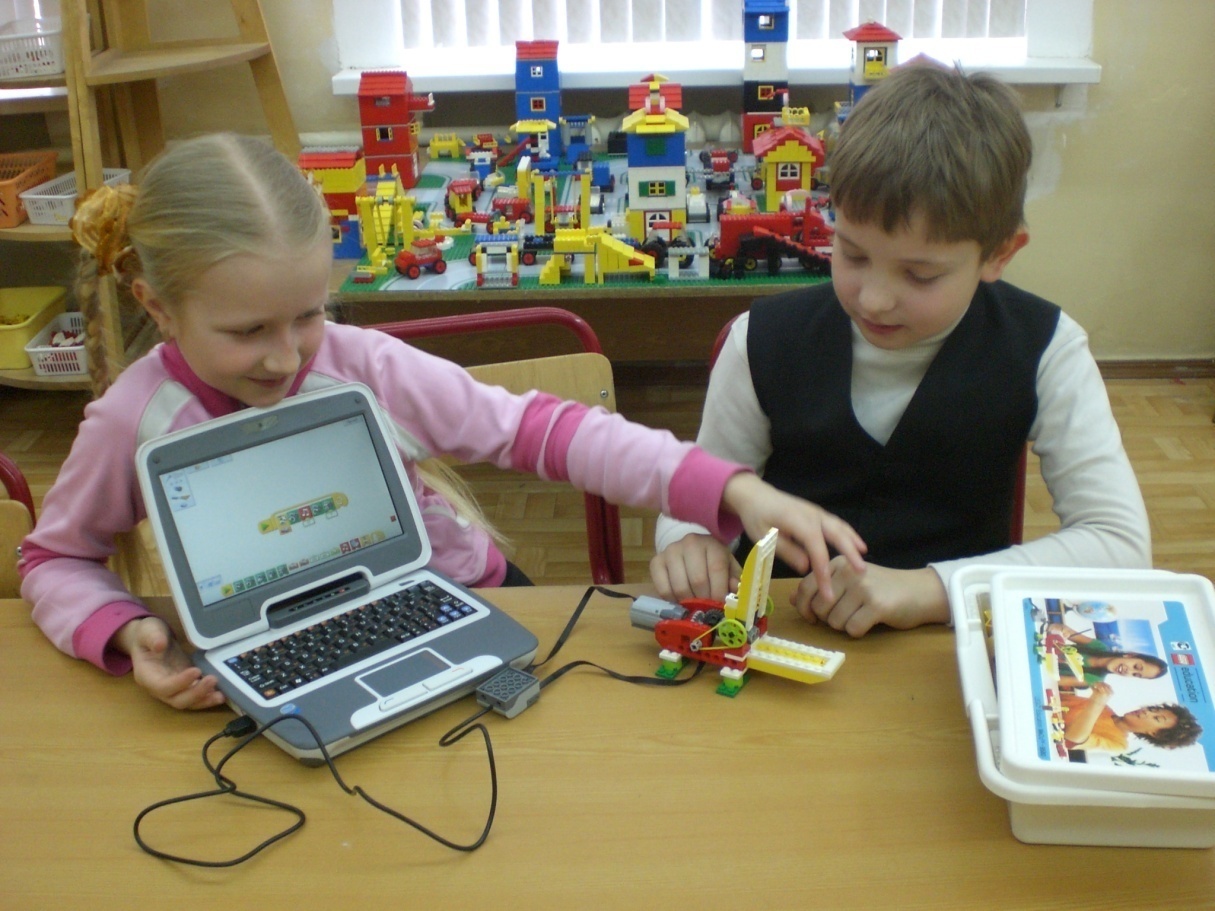 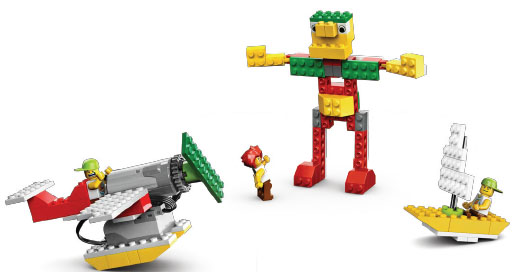 Шушкова   258-660-768
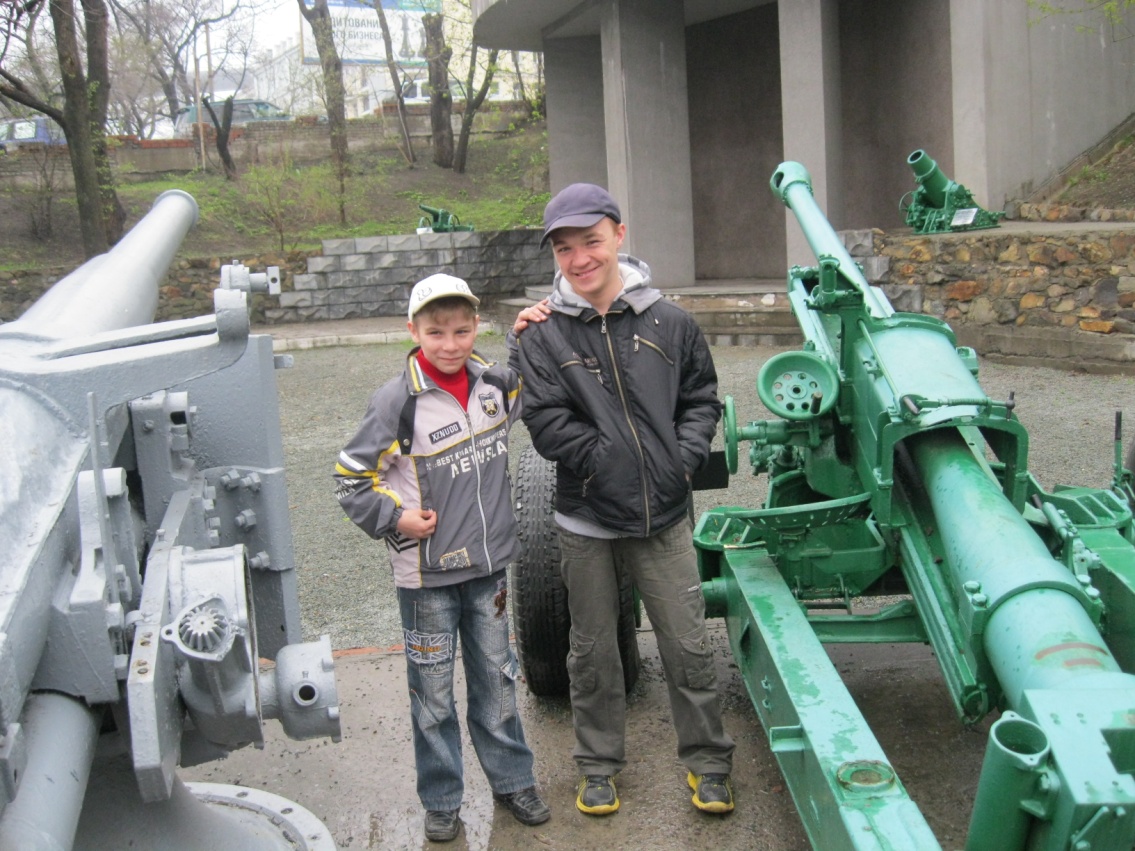 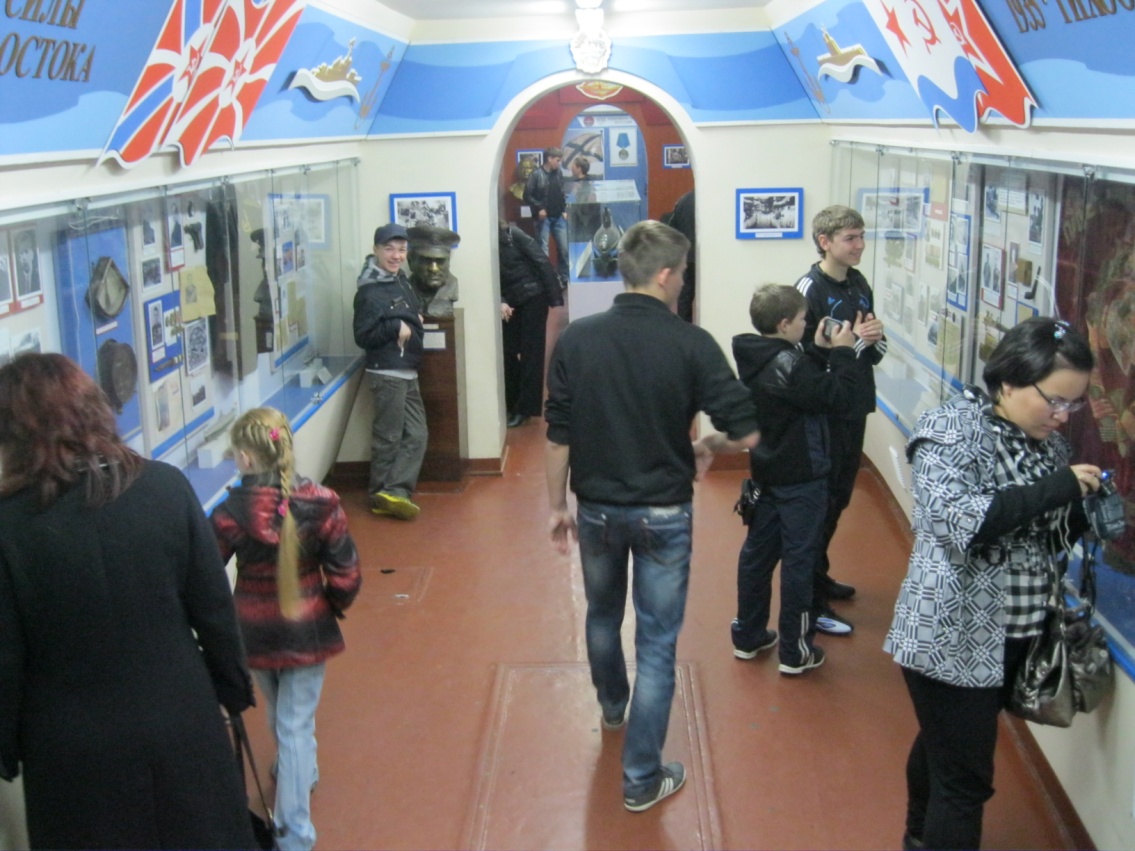 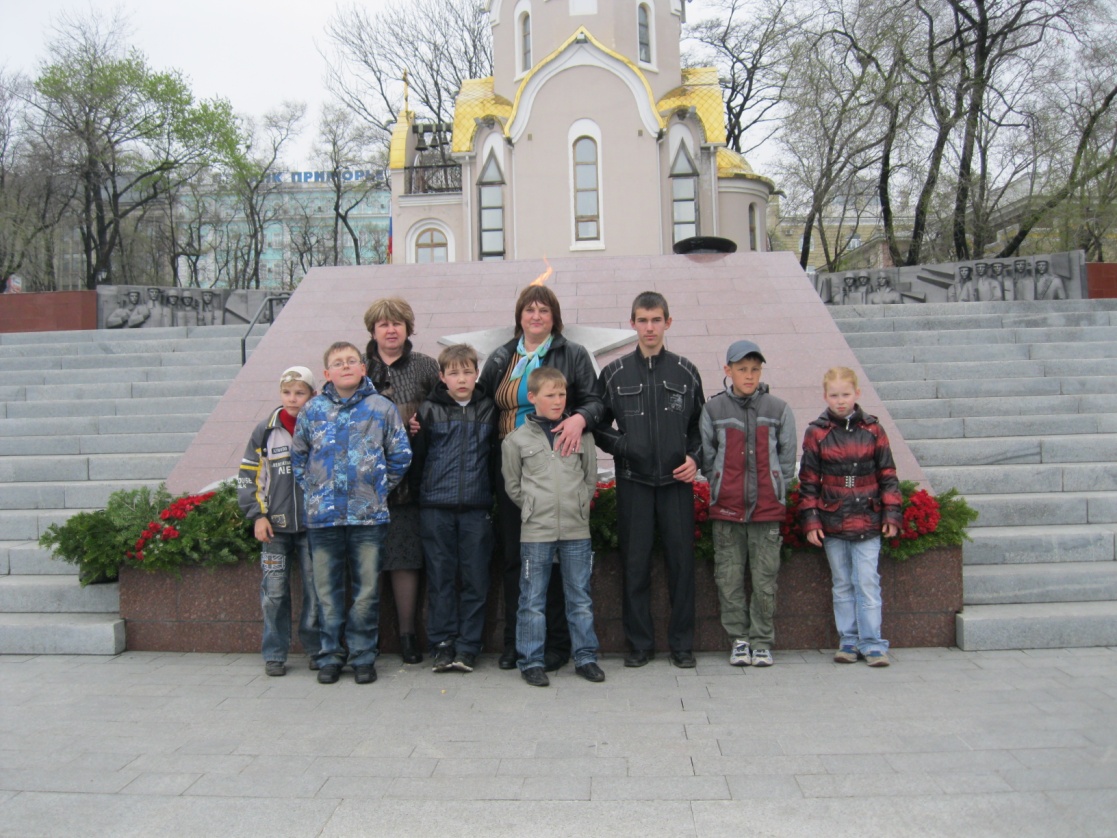 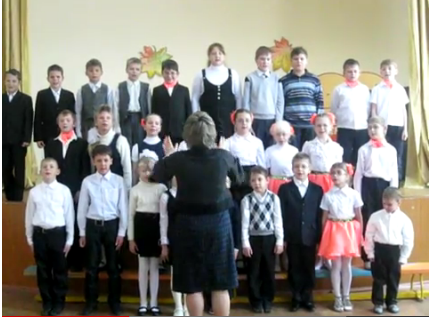 Шушкова   258-660-768
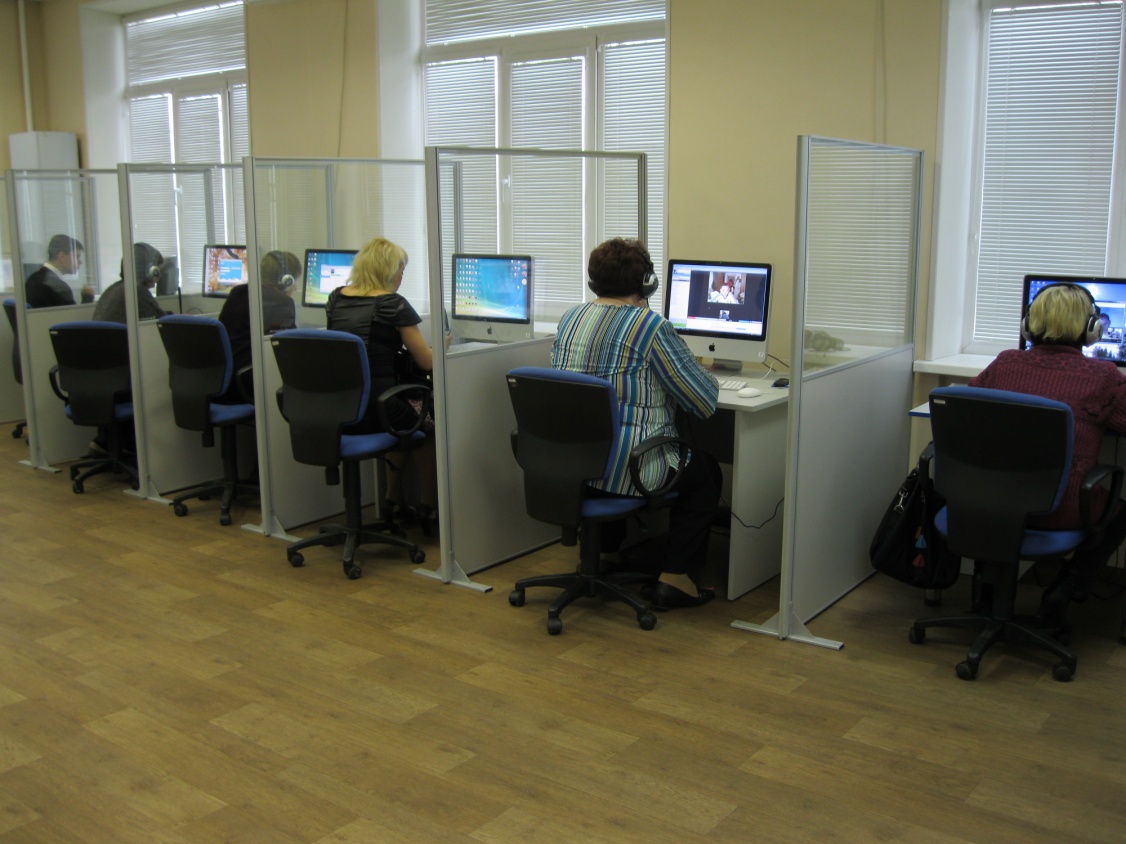 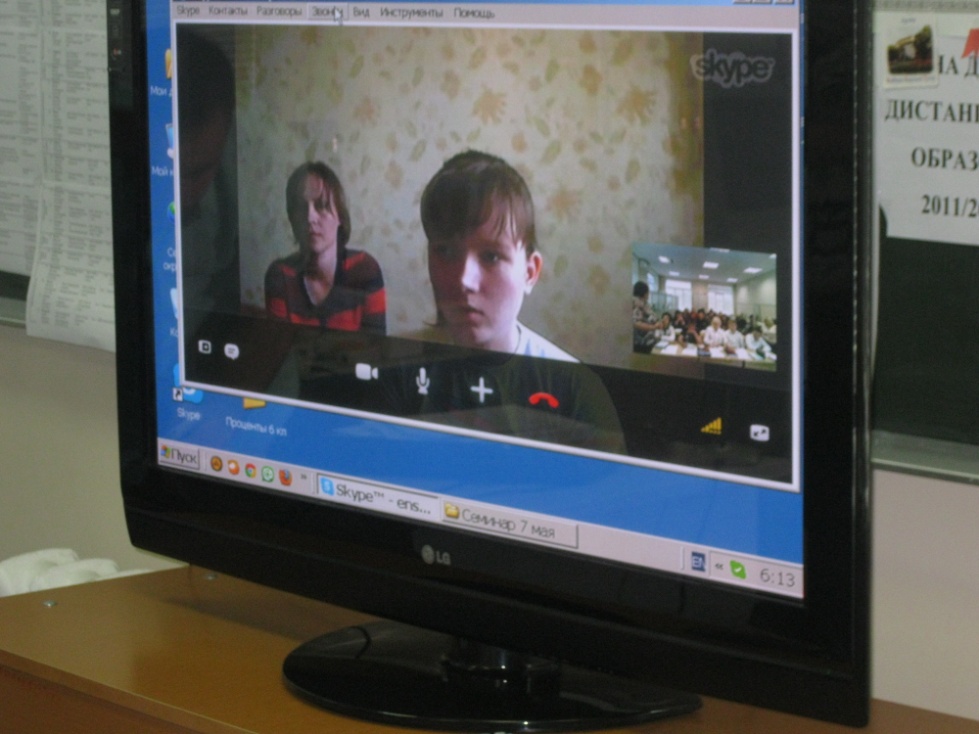 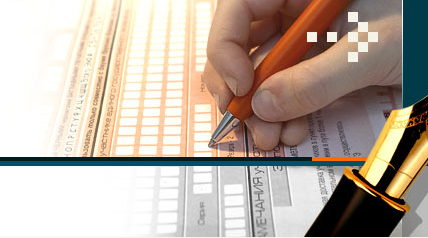 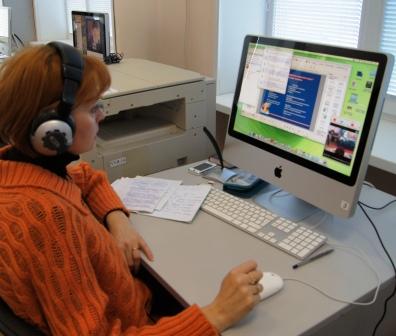 Шушкова   258-660-768
Использование современной информационно-образовательной среды в процессе образования детей с ОВЗ является перспективным направлением развития образования, методов и средств эффективной организации процесса обучения, воспитания и развития обучающихся с ограниченными возможностями здоровья.
Шушкова   258-660-768
Благодарю за внимание